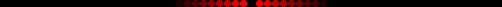 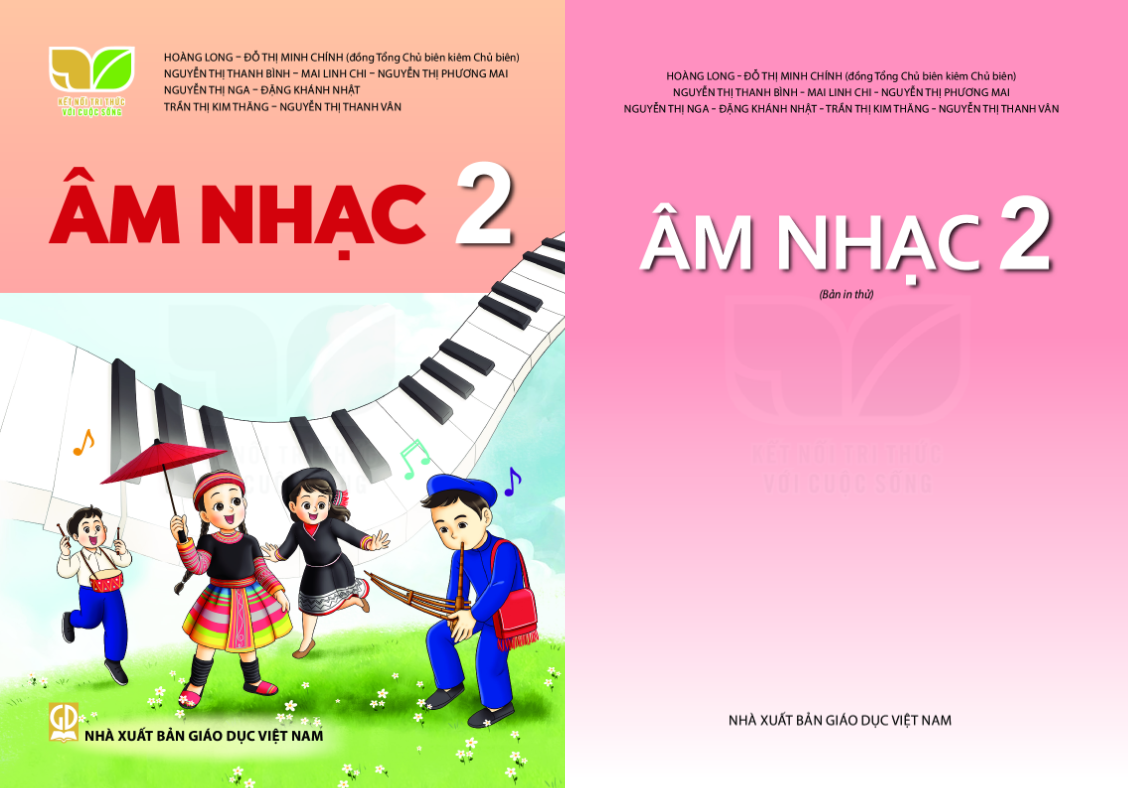 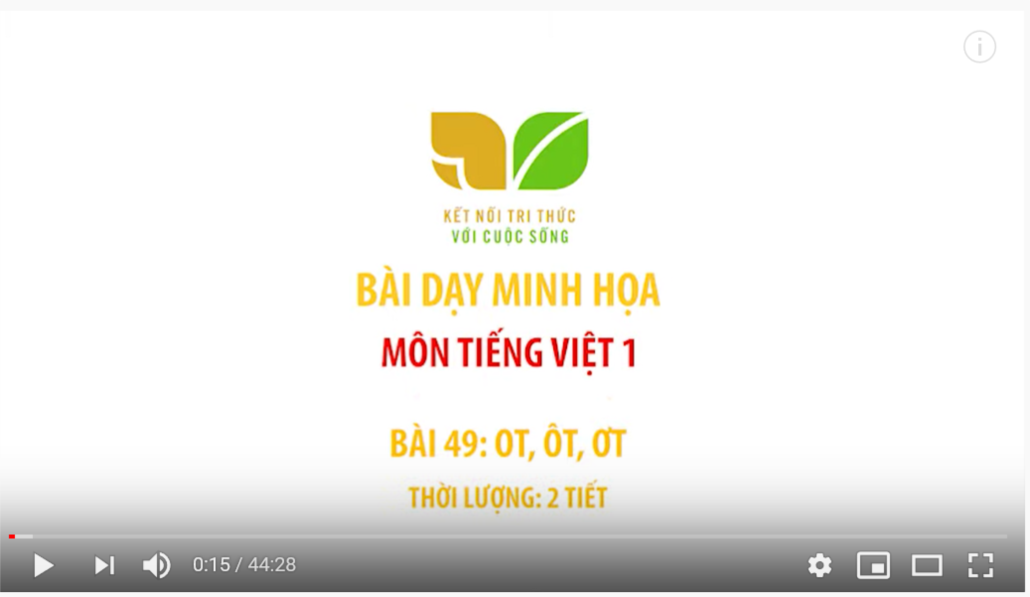 CHỦ ĐỀ 3 - TIẾT 2
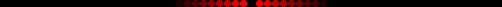 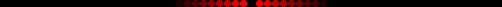 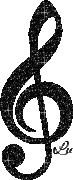 GV: ĐỖ VĂN HUẤN
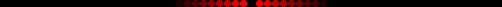 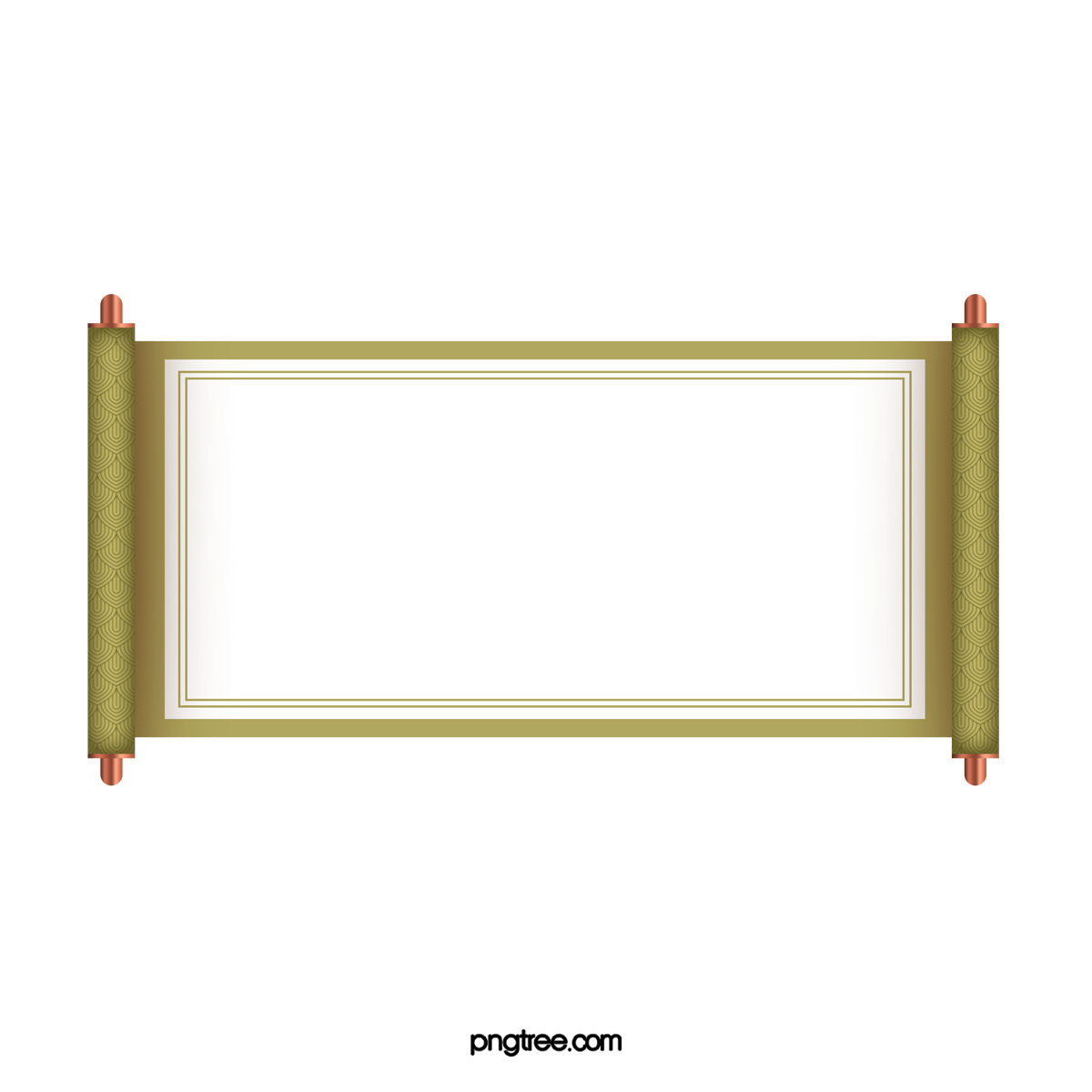 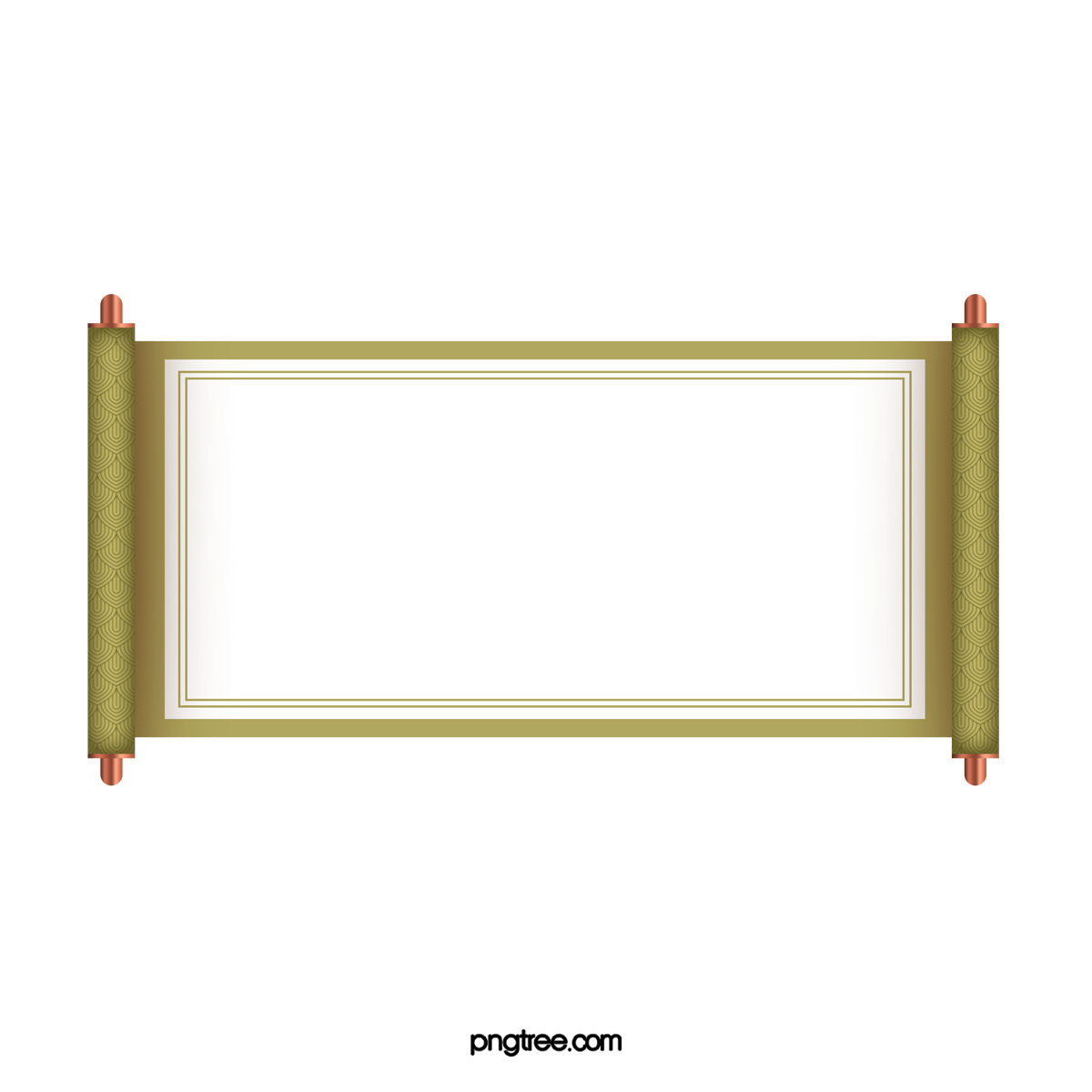 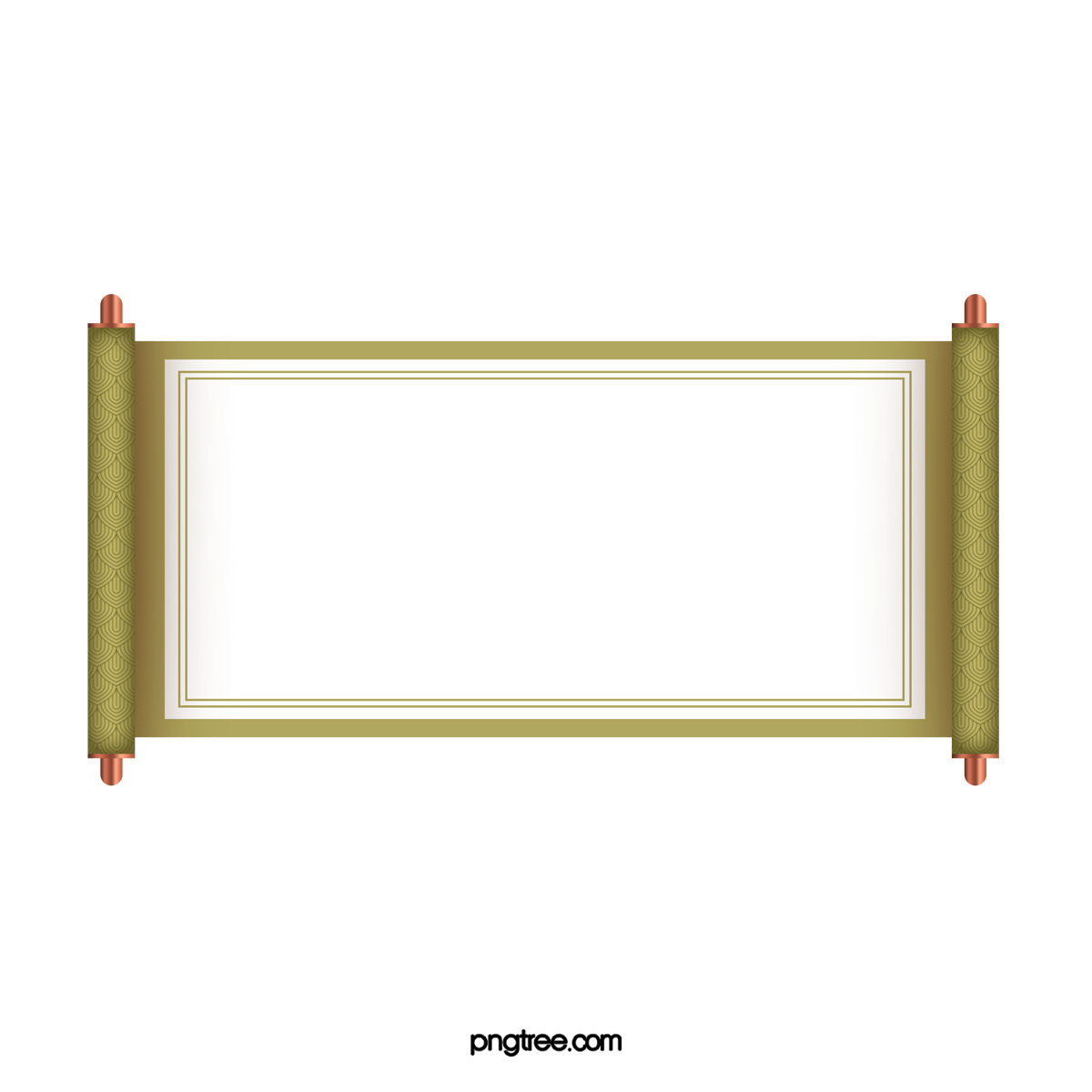 TRÒ CHƠI
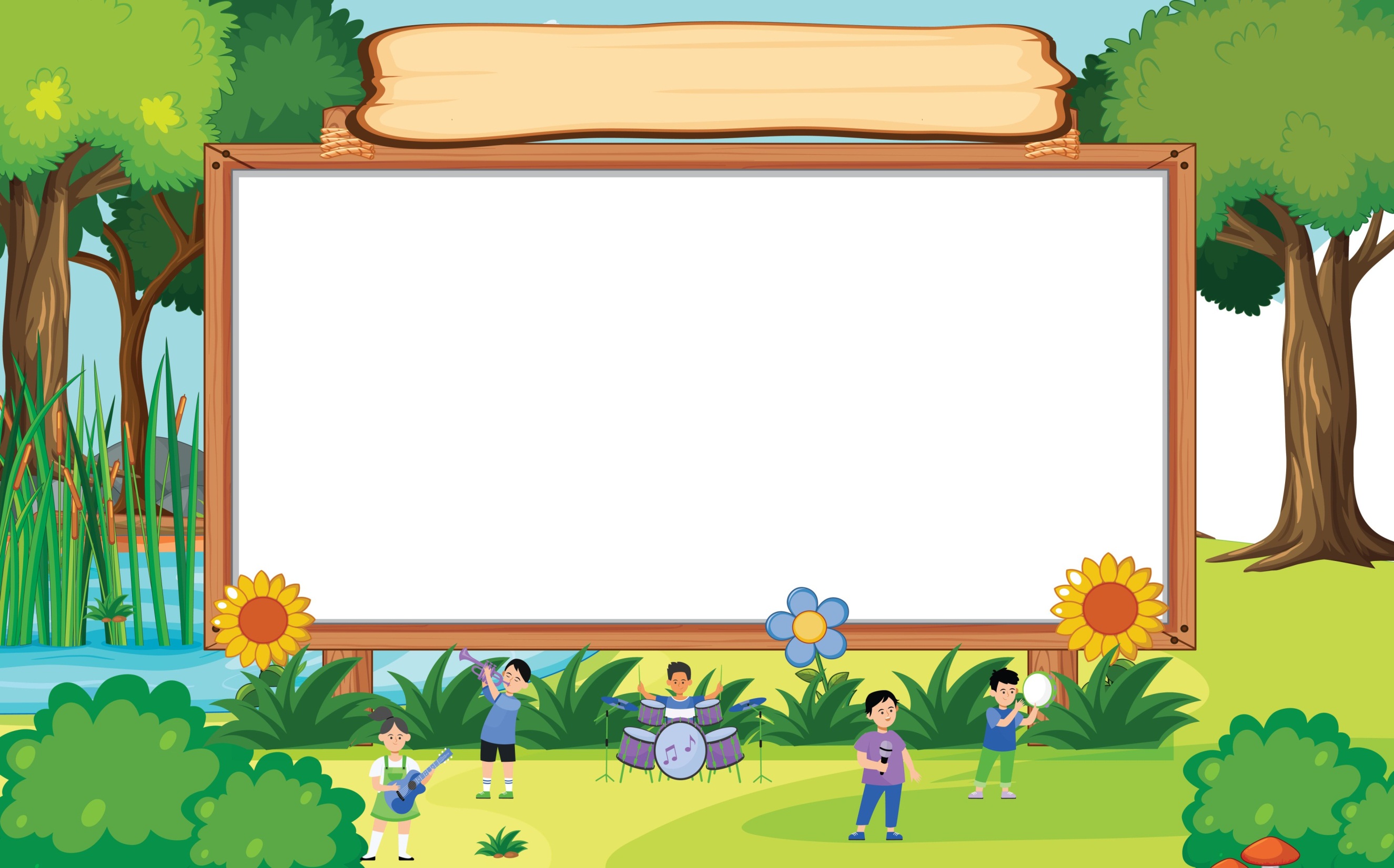 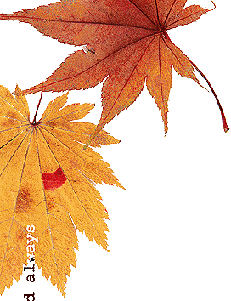 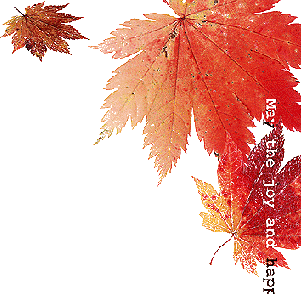 NGHE THẤU ĐOÁN TÀI
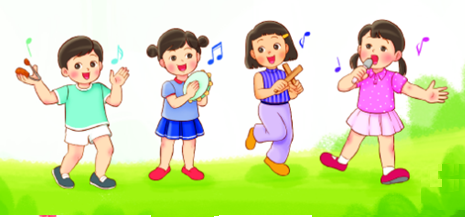 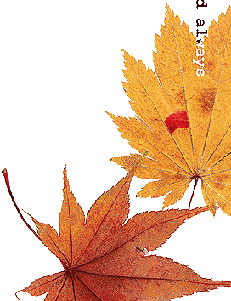 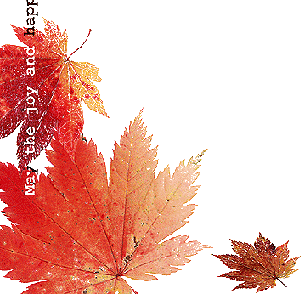 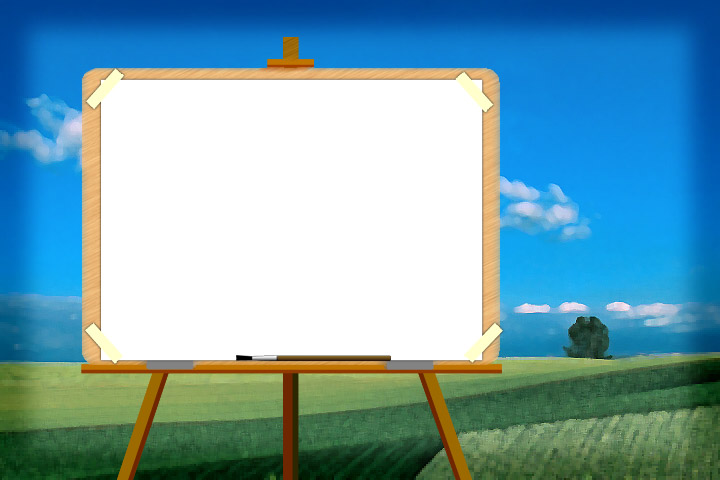 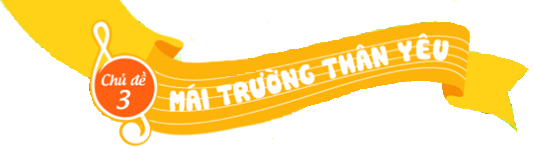 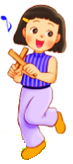 ÔN TẬP BÀI HÁT
HỌC SINH LỚP HAI CHĂM NGOAN
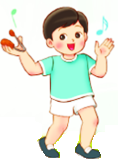 Hoàng Long
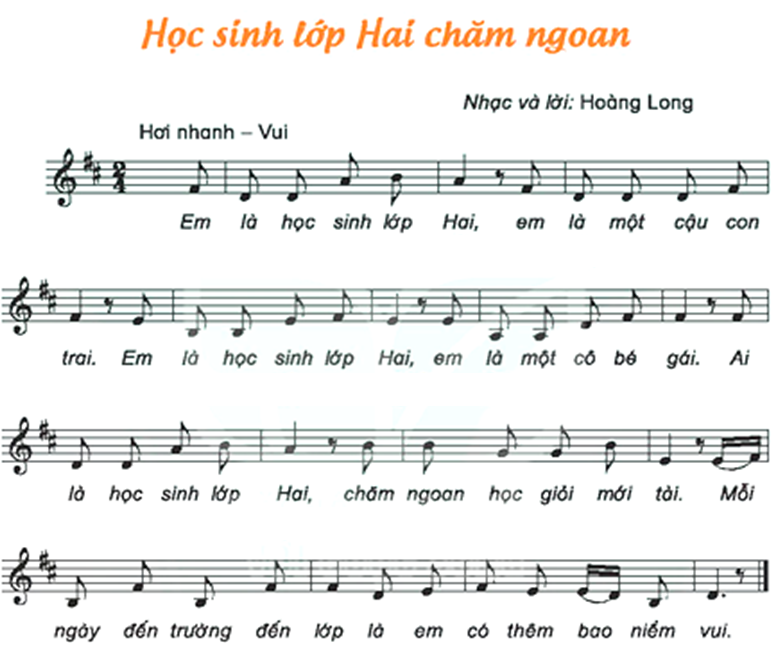 Nghe hát mẫu
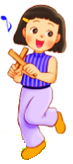 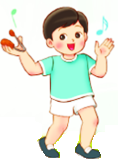 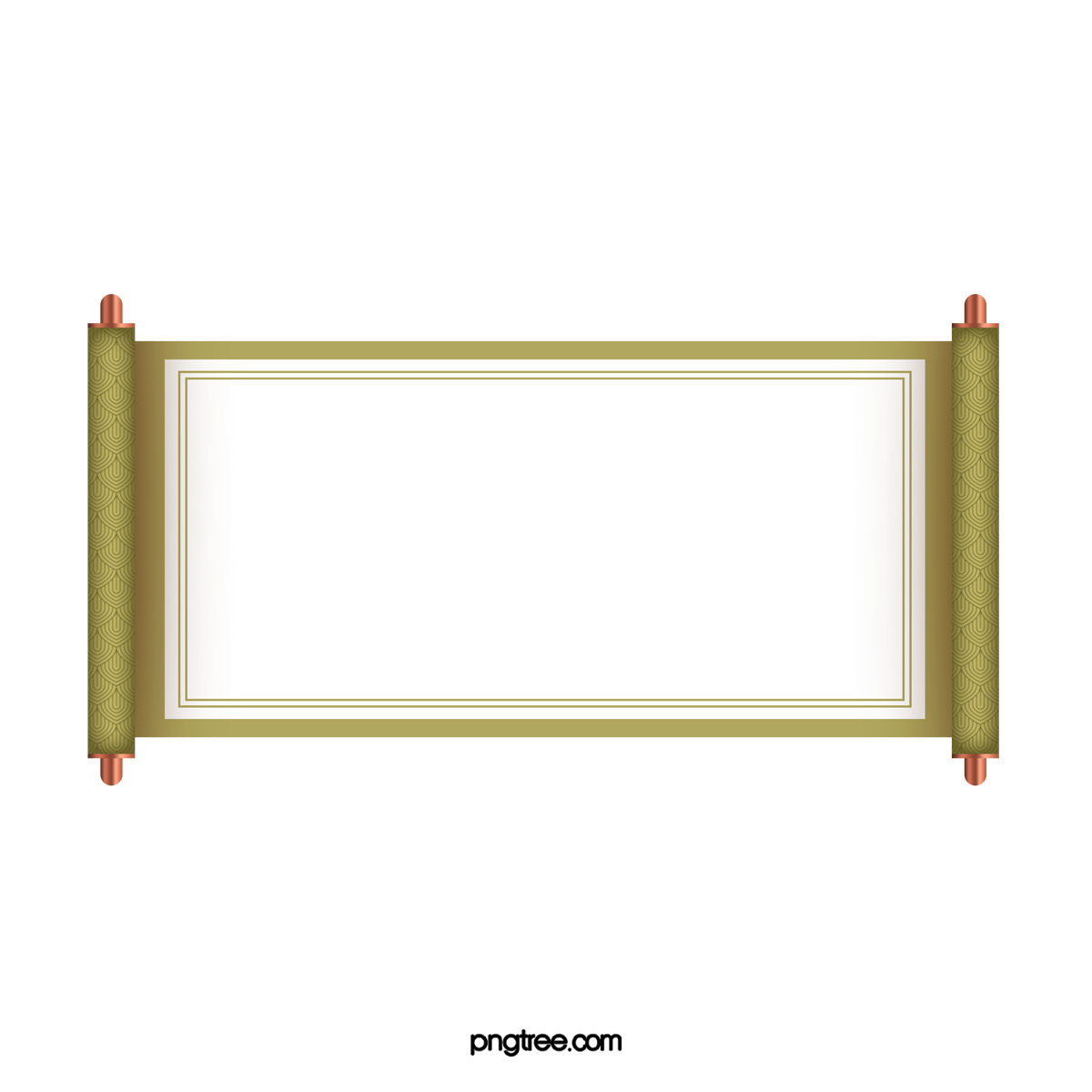 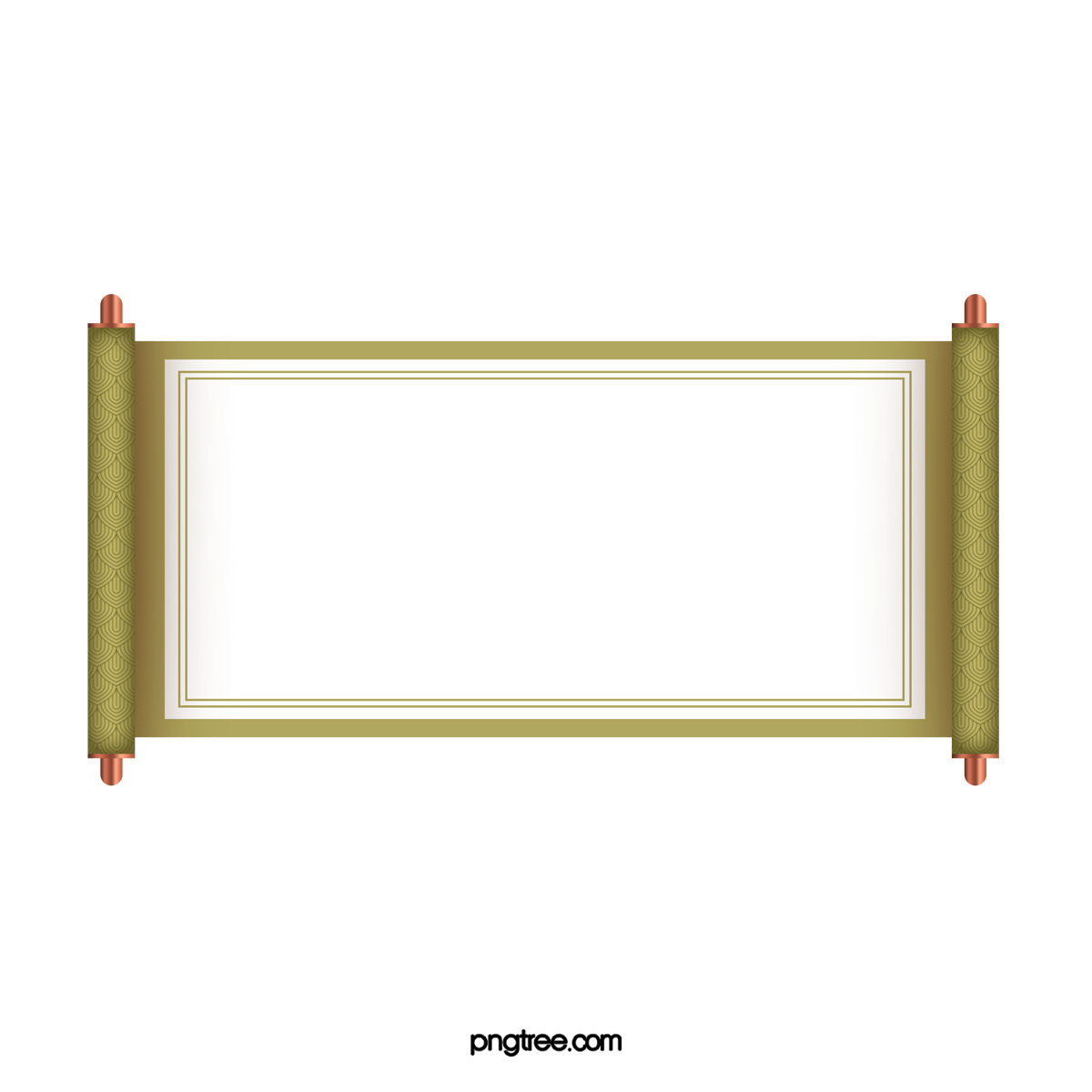 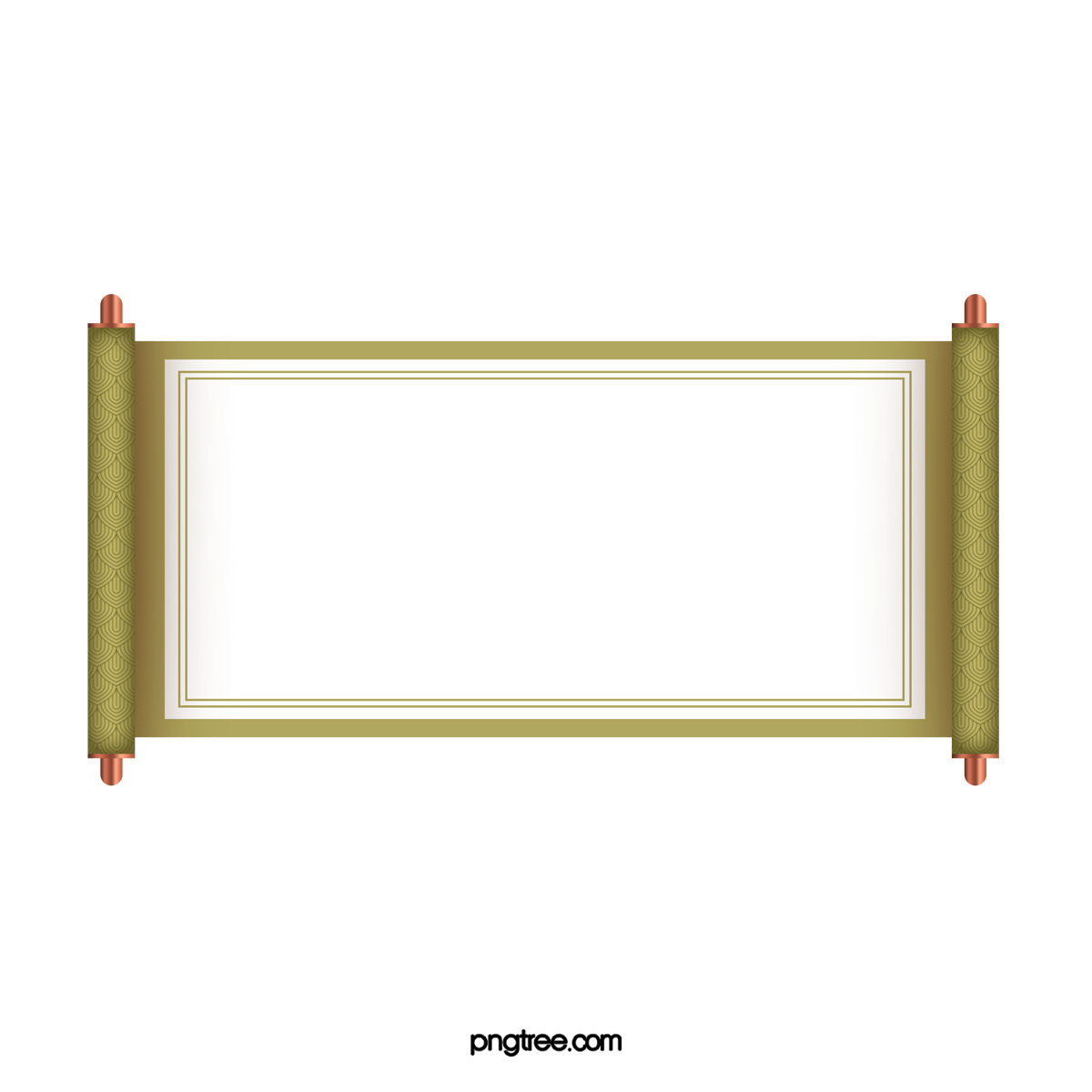 HỌC SINH LỚP HAI CHĂM NGOAN
Hoàng Long
HÁT THEO NHẠC ĐỆM
KẾT HỢP GÕ ĐỆM THEO NHỊP
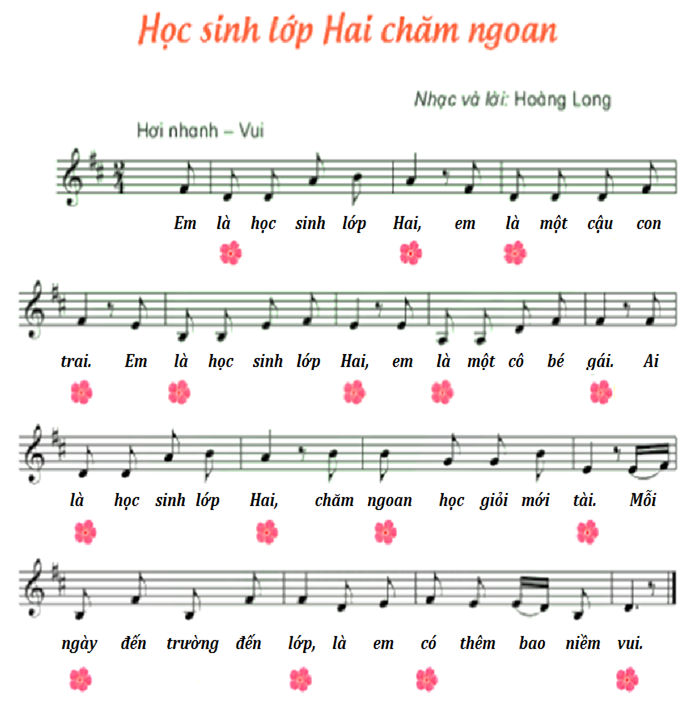 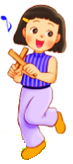 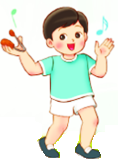 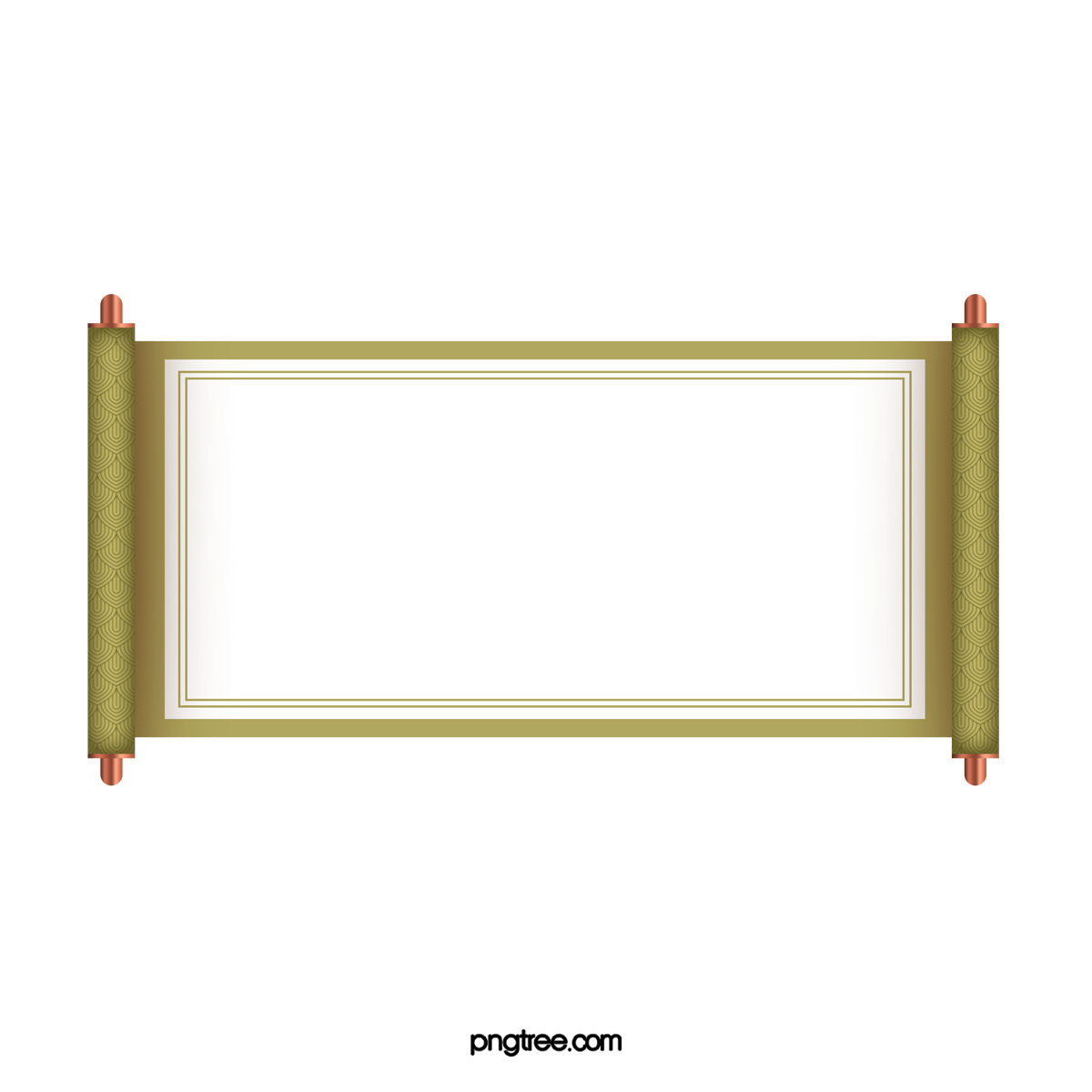 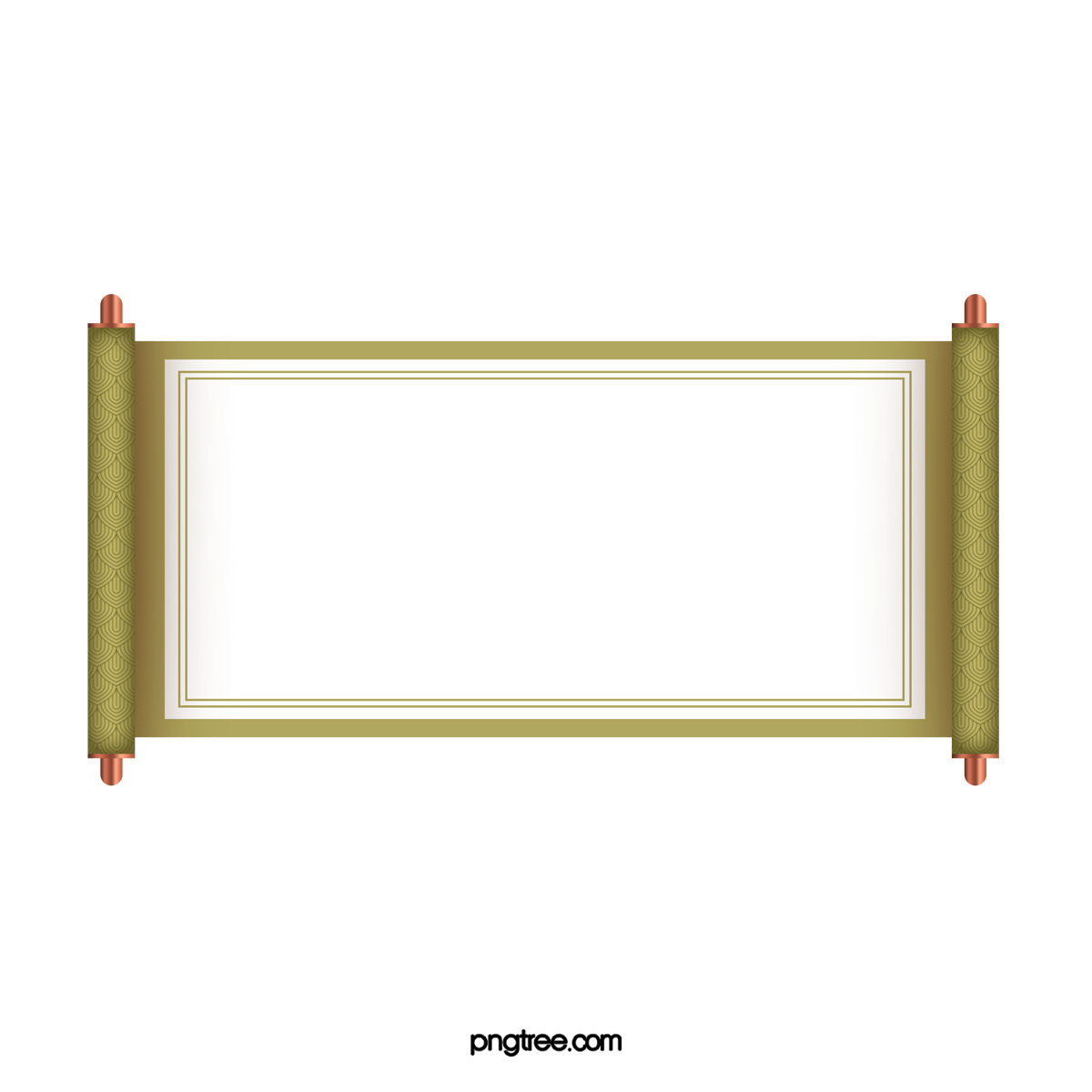 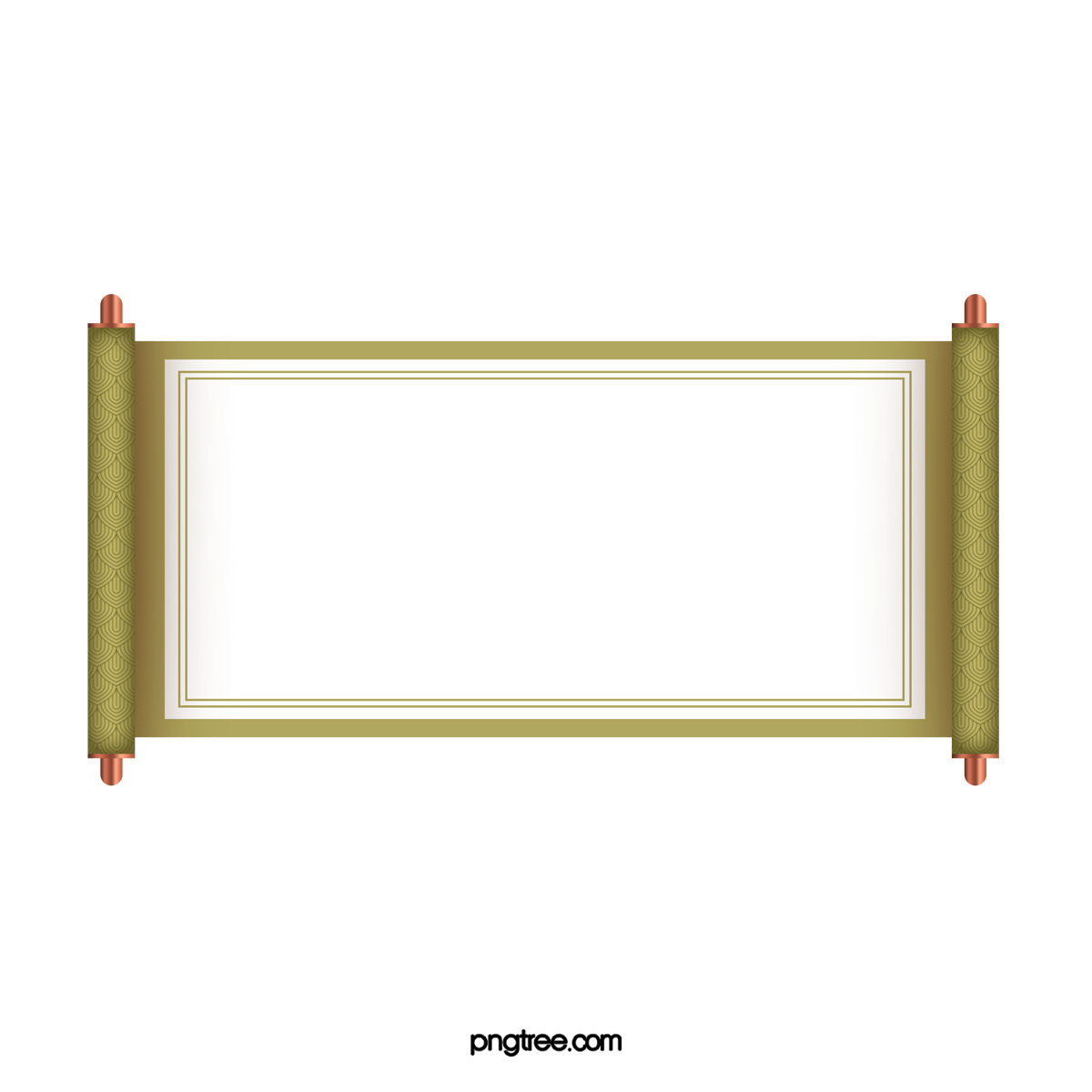 HỌC SINH LỚP HAI CHĂM NGOAN
Hoàng Long
HÁT KẾT HỢP
VẬN ĐỘNG MINH HỌA
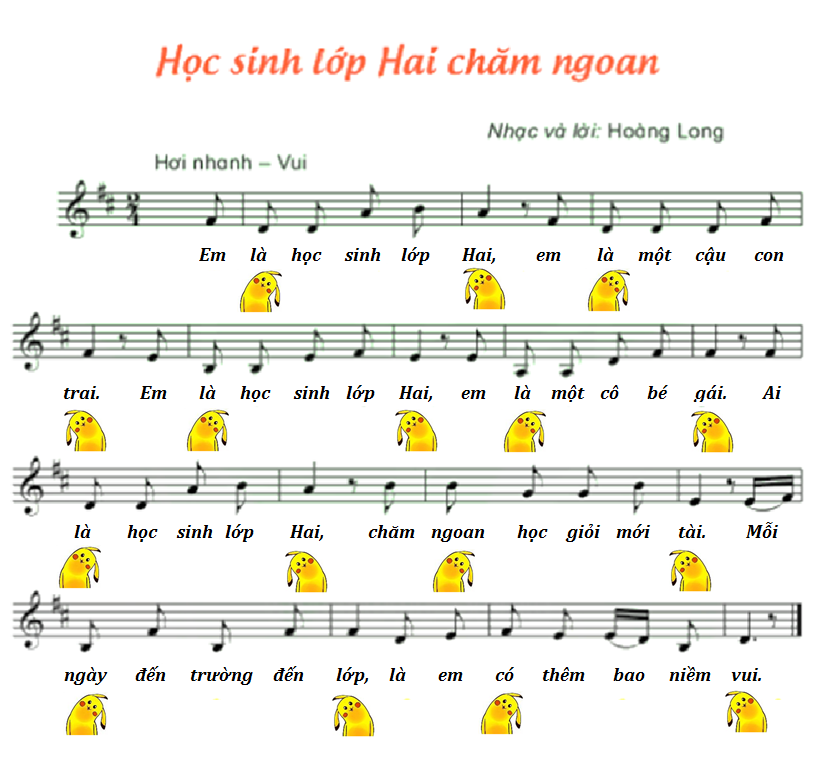 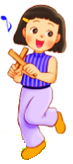 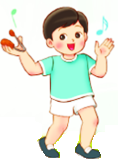 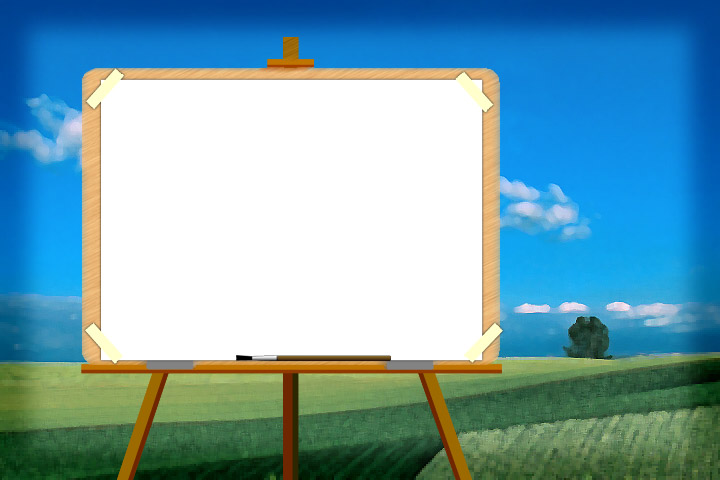 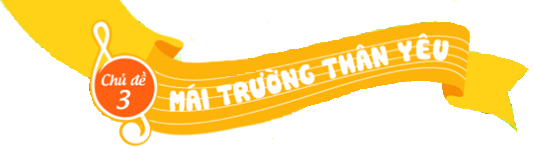 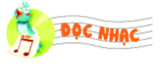 BÀI SỐ 2
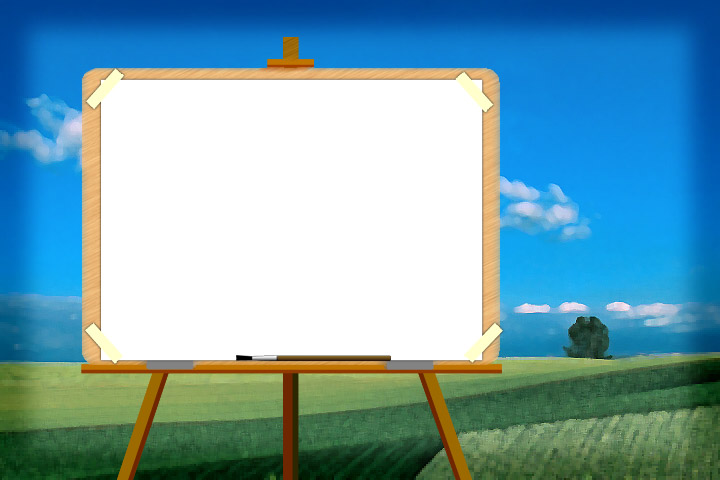 Nghe đọc mẫu
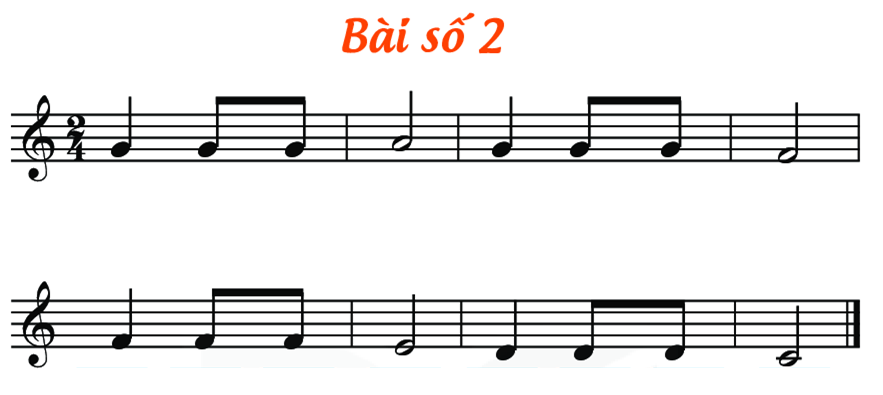 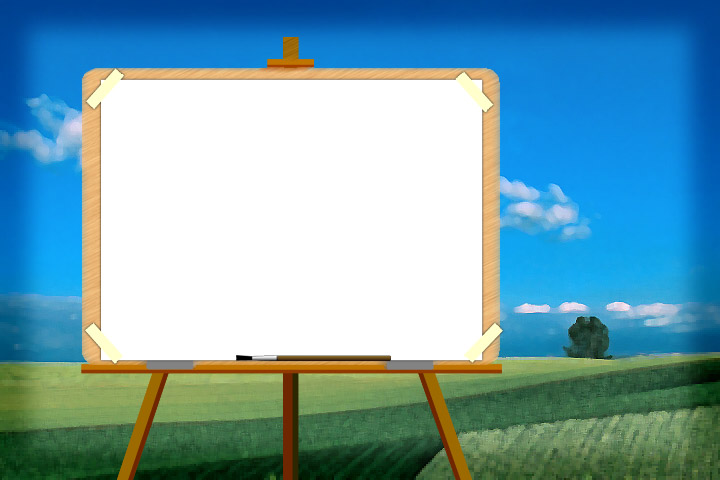 Đọc tên nốt
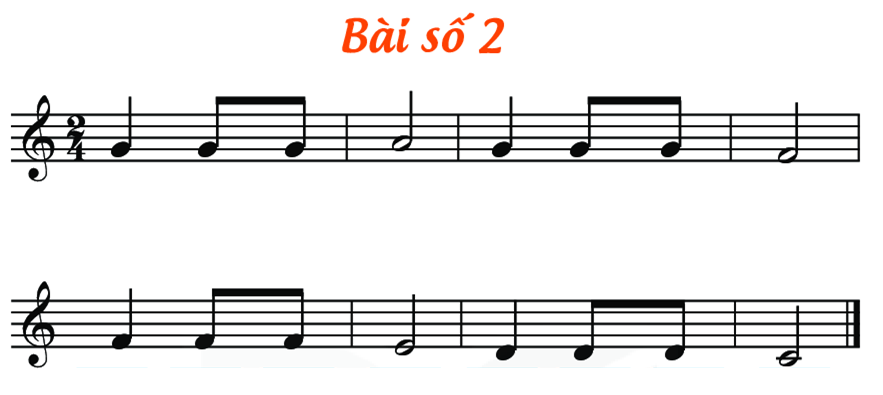 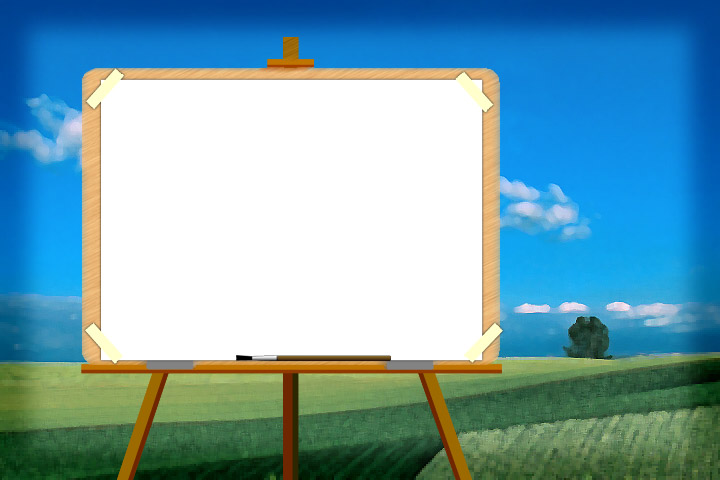 TẬP ĐỌC TỪNG CÂU
CÂU 1
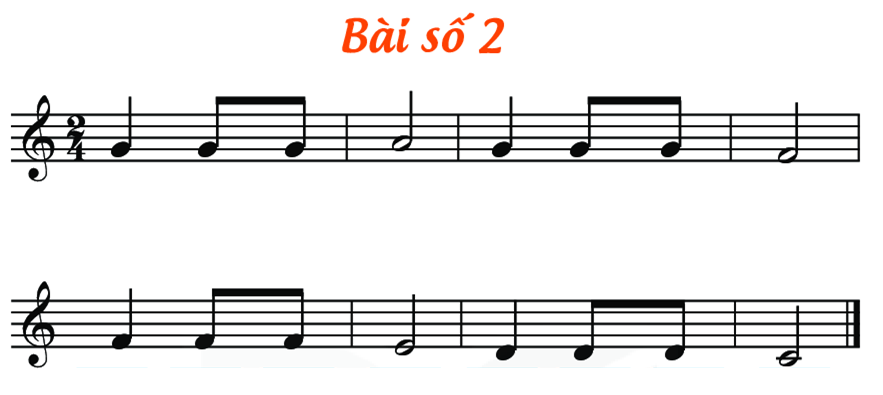 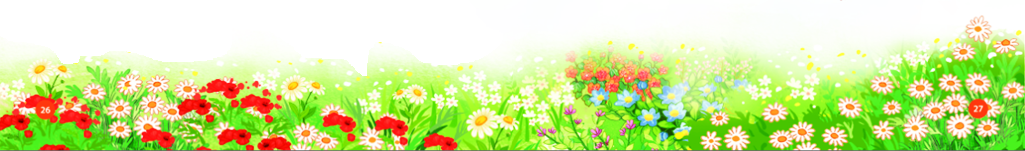 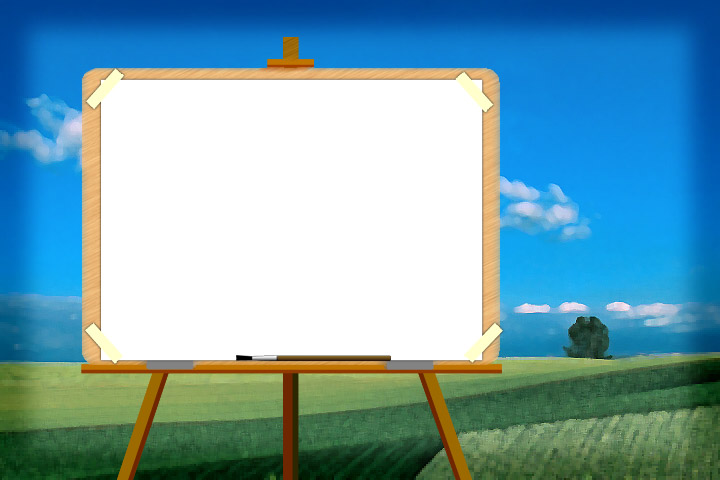 TẬP ĐỌC TỪNG CÂU
CÂU 2
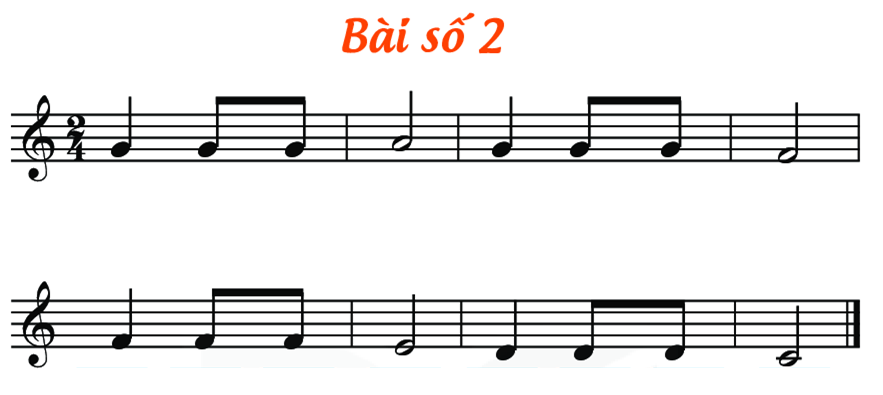 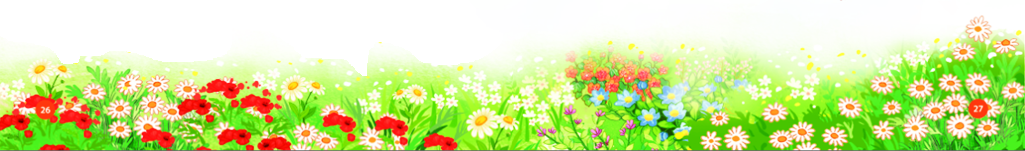 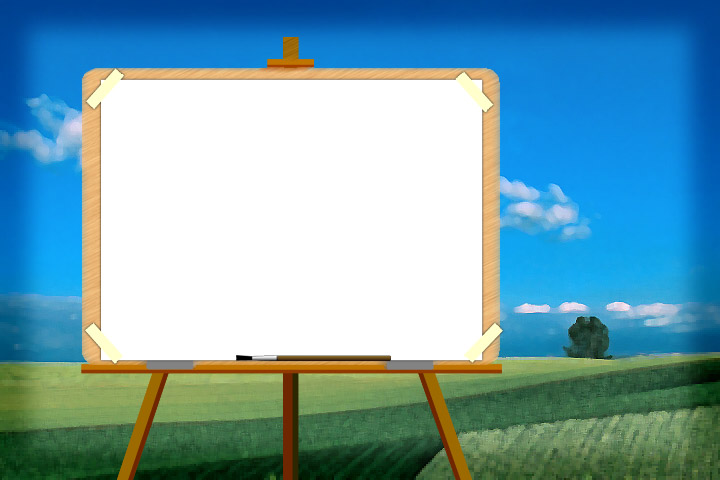 Cả bài
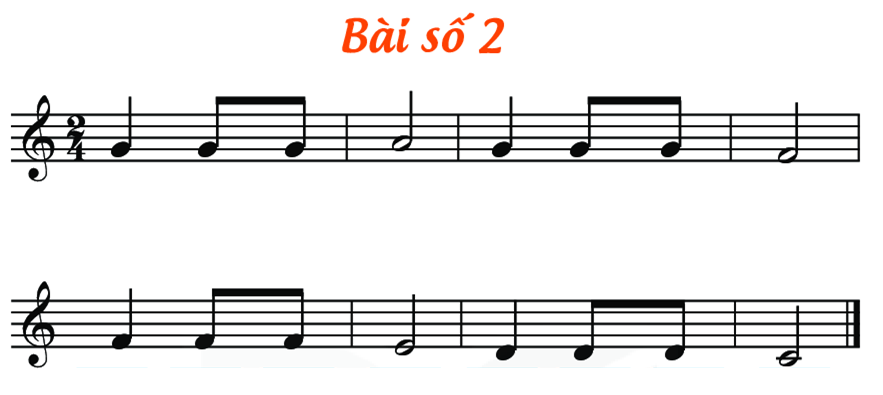 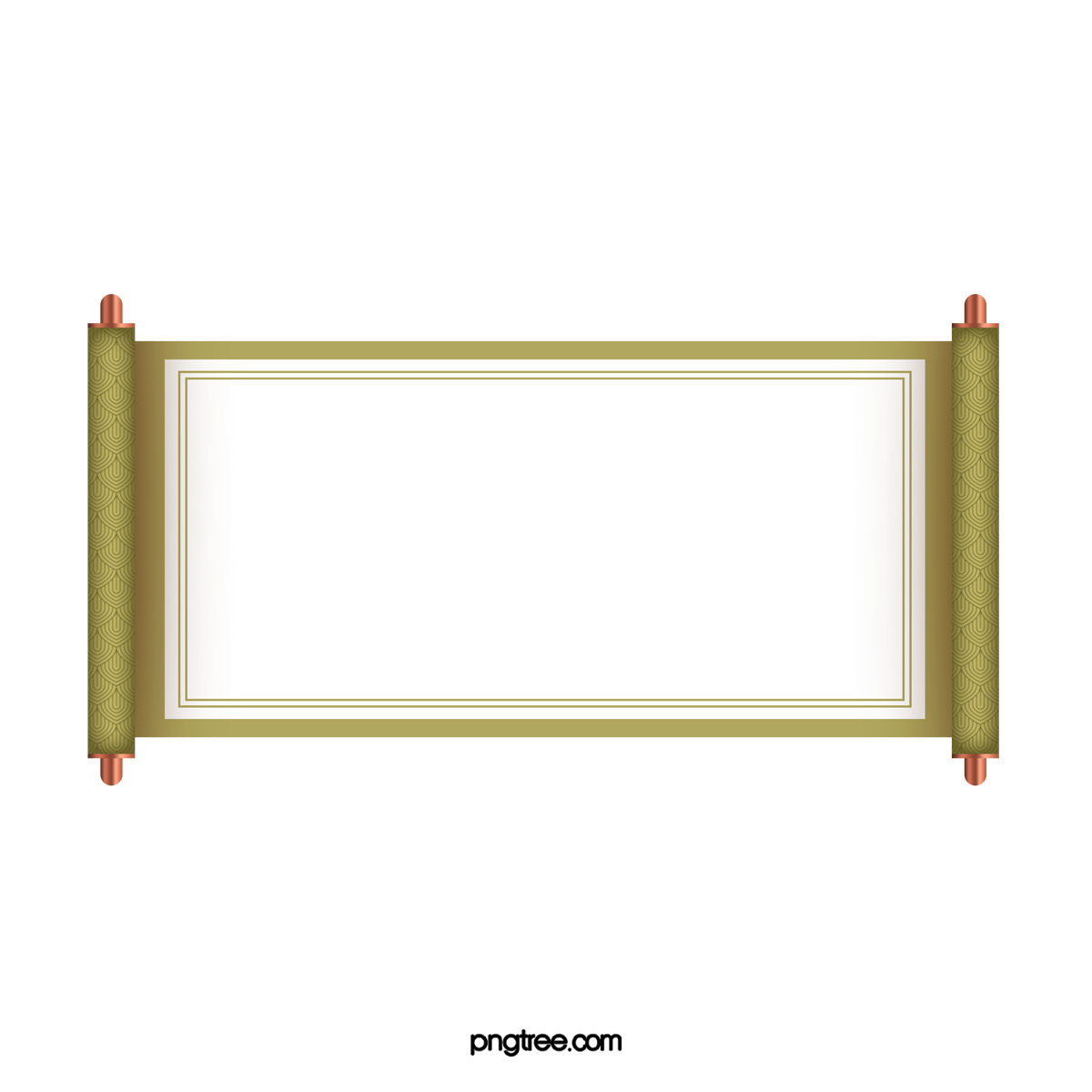 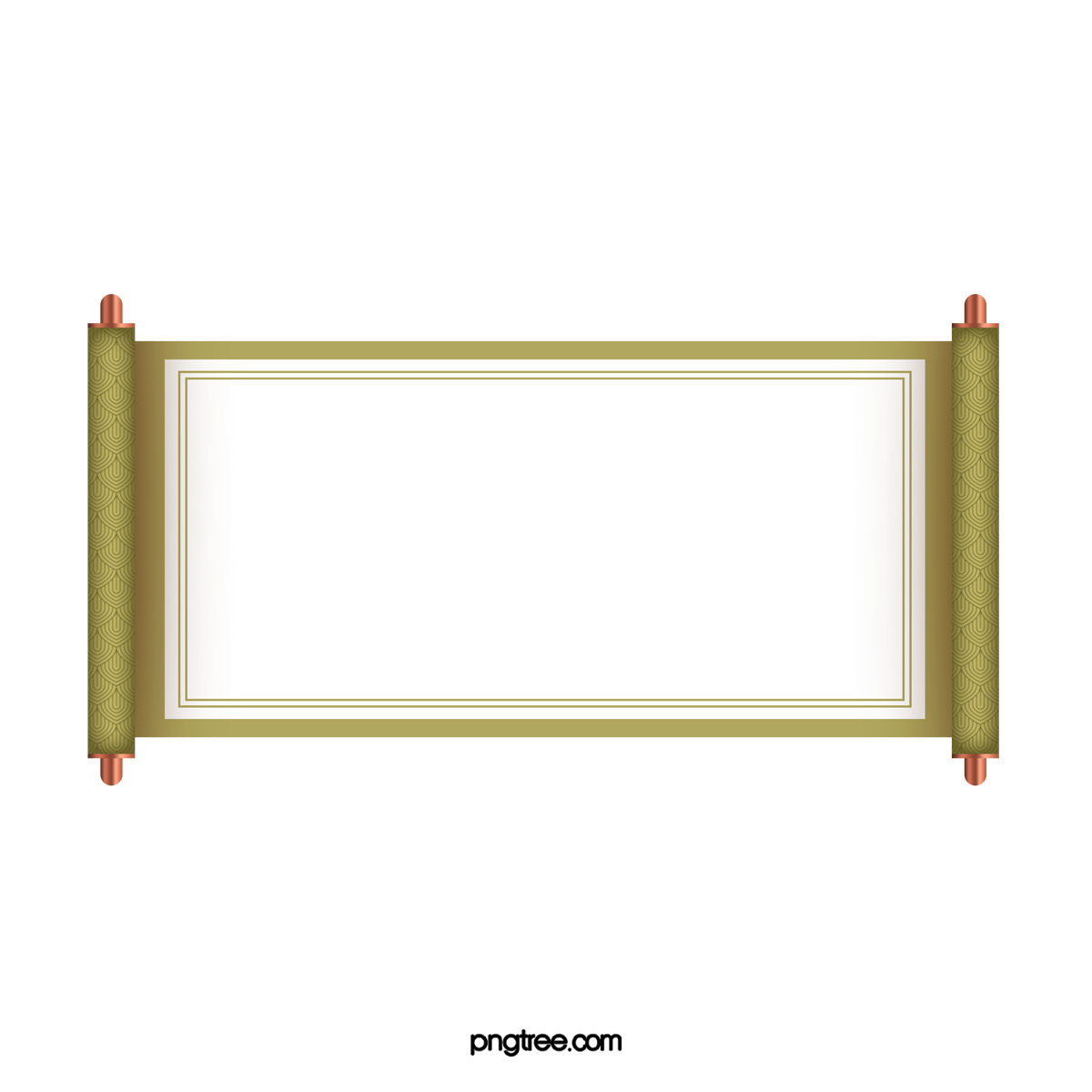 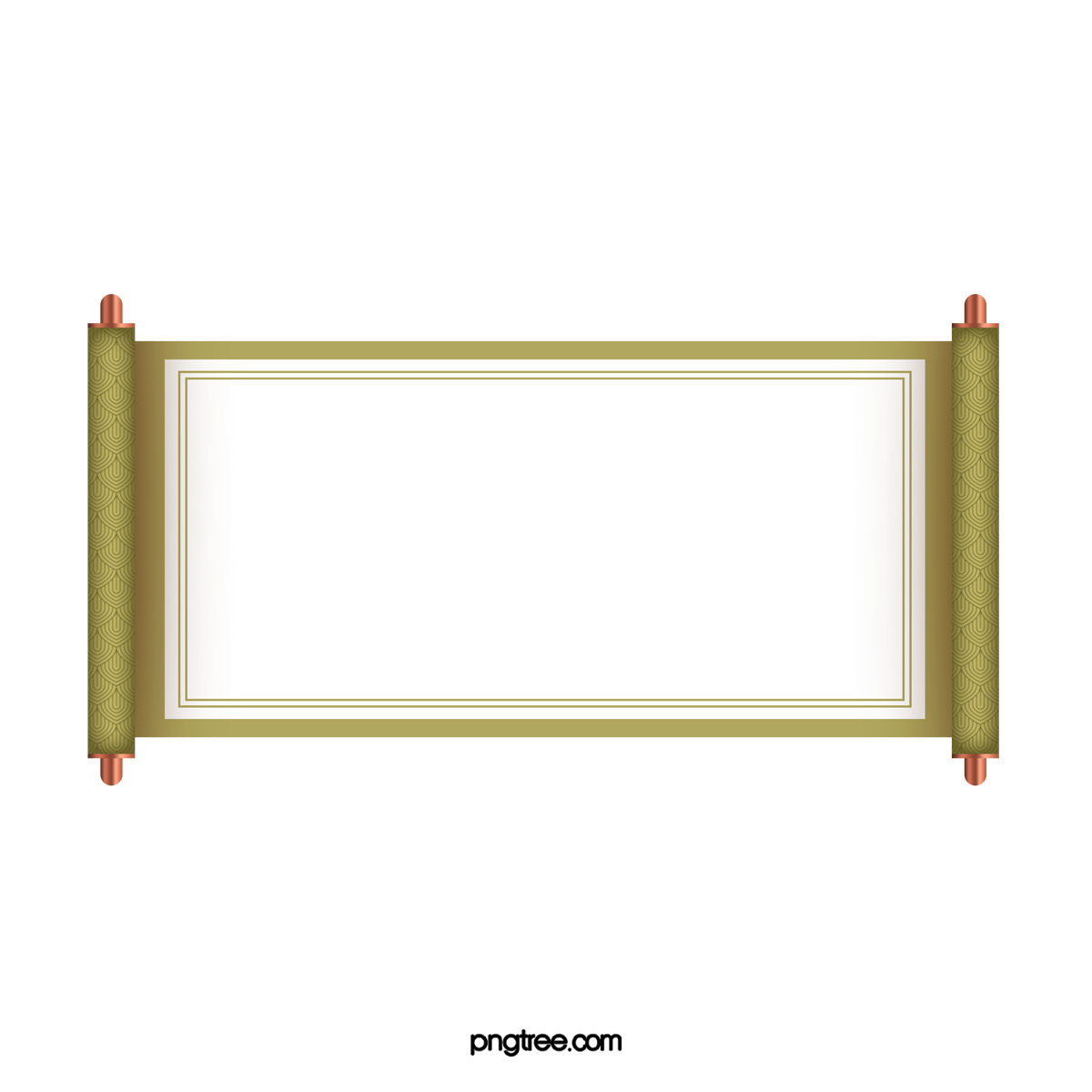 BÀI SỐ 2
ĐỌC NHẠC
THEO KÍ HIỆU BÀN TAY
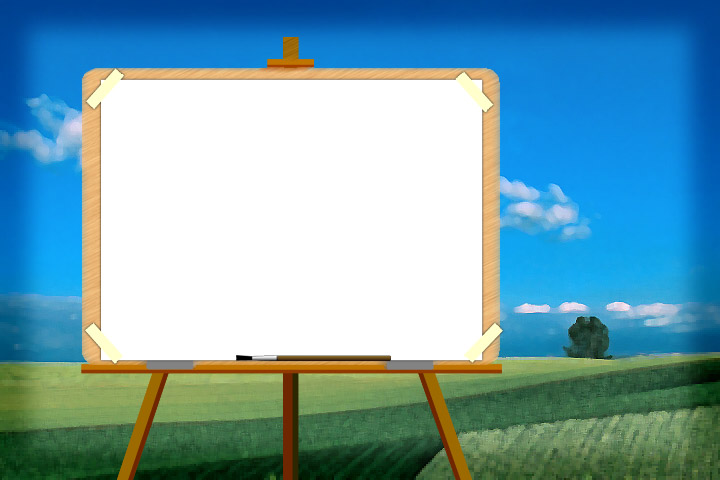 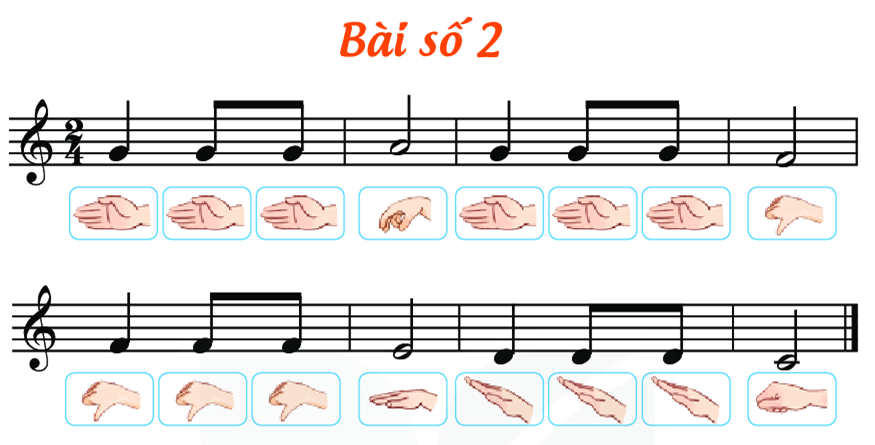 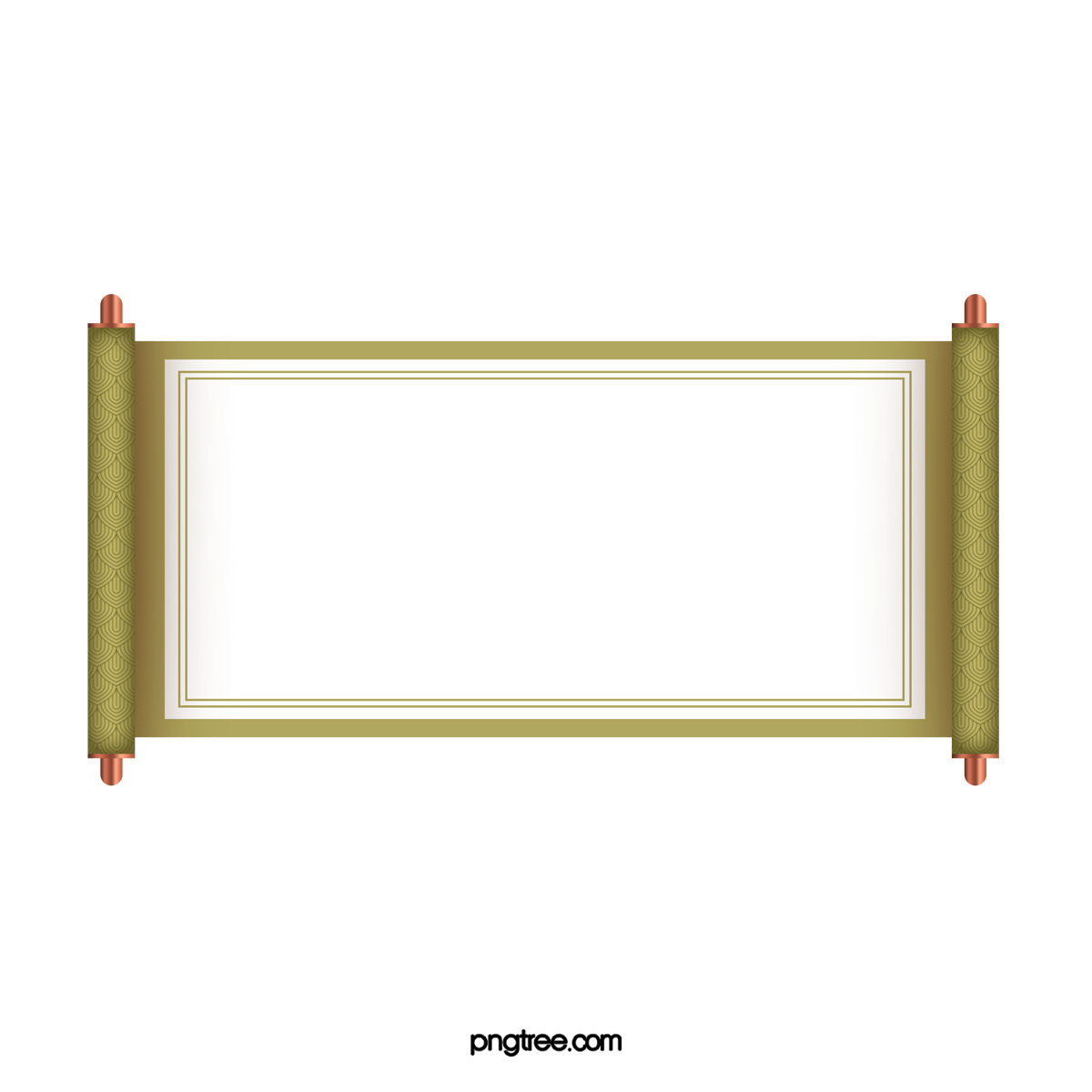 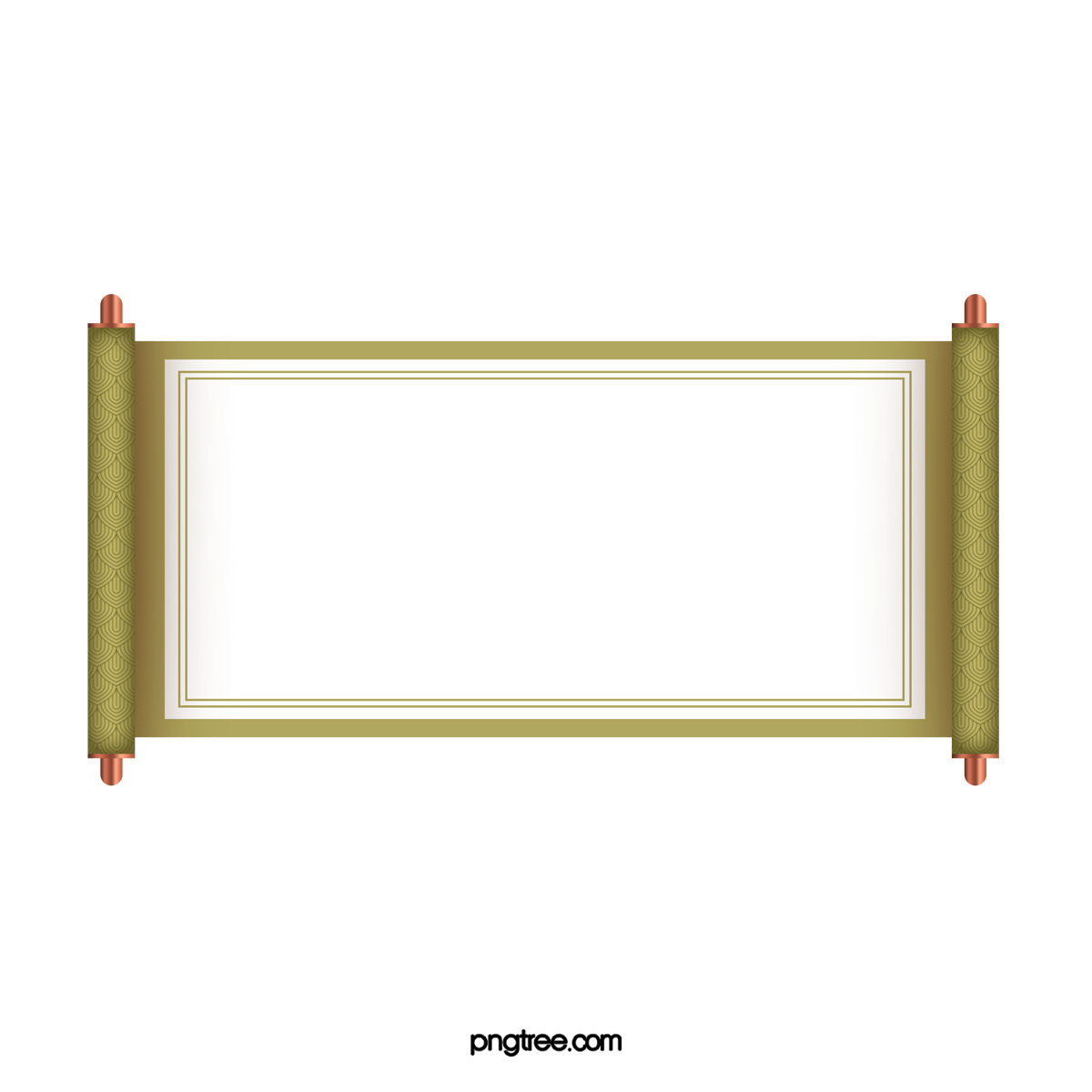 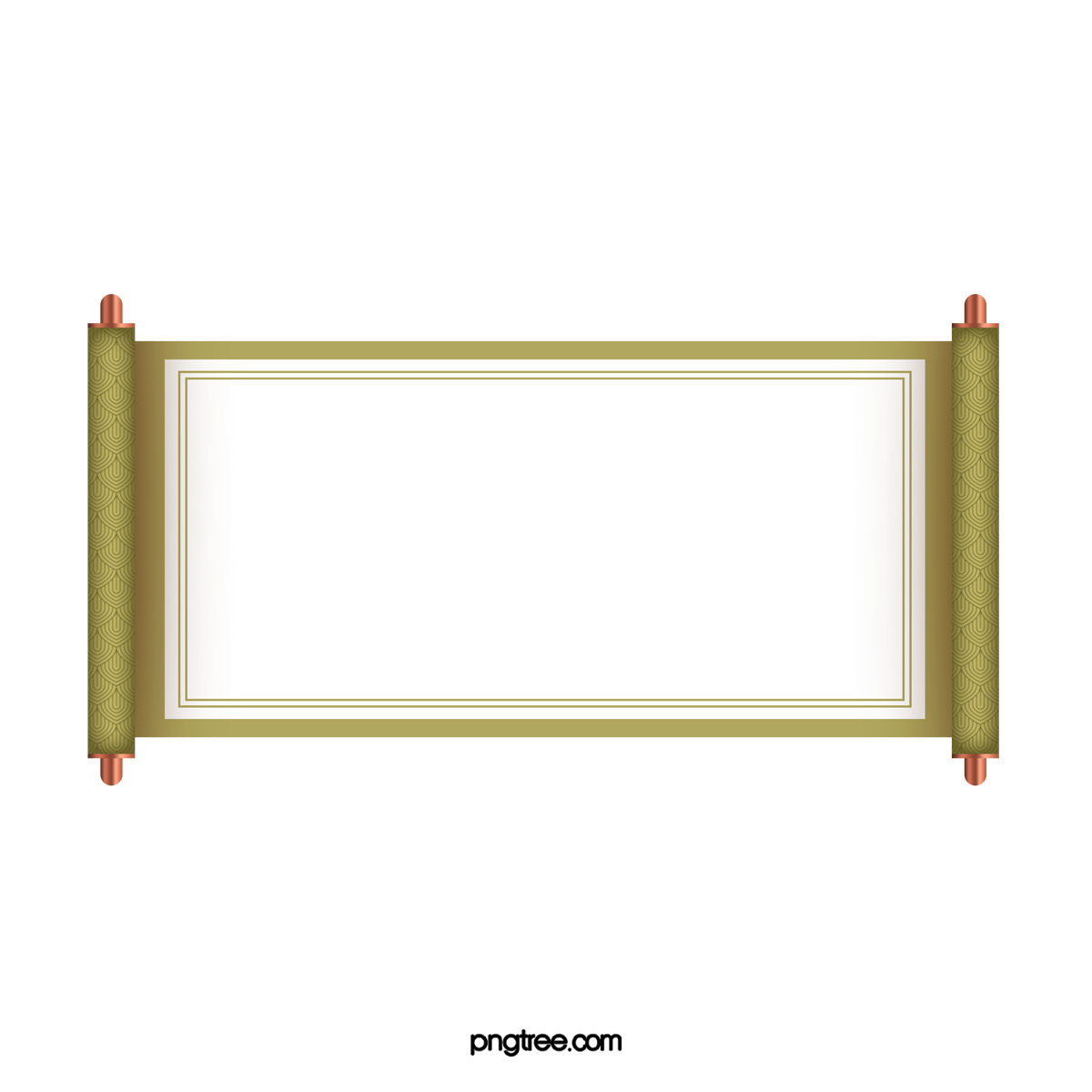 BÀI SỐ 2
ĐỌC NHẠC THEO KÍ HIỆU BÀN TAY
VỚI NHẠC ĐỆM
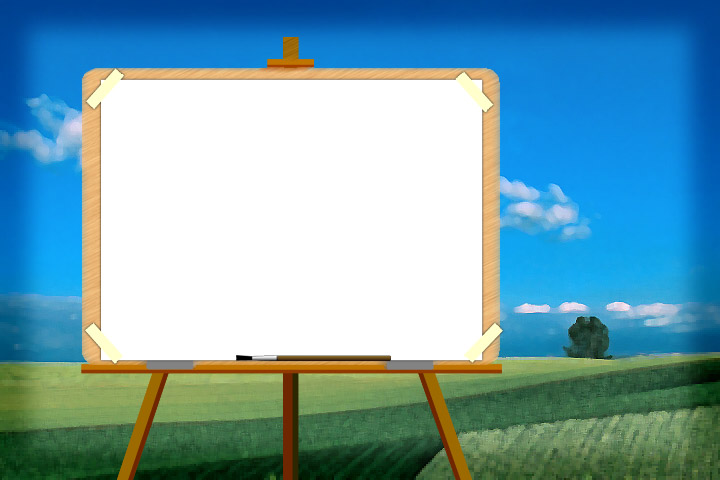 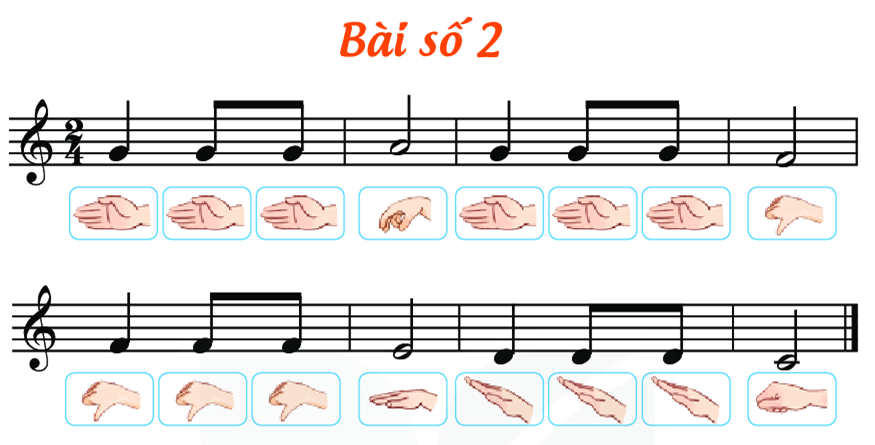 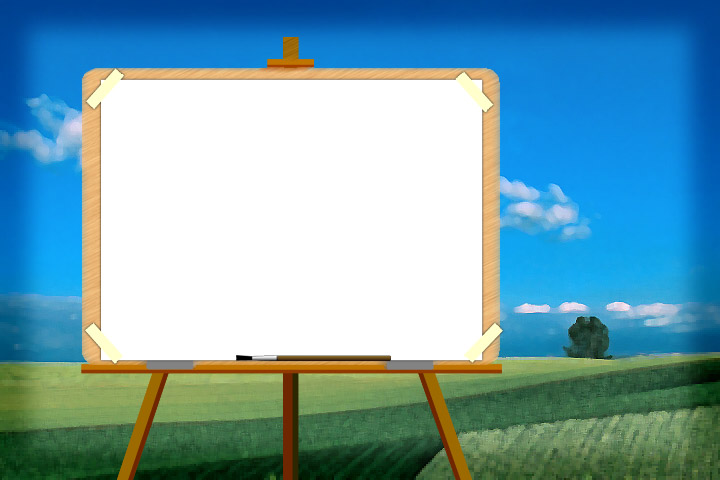 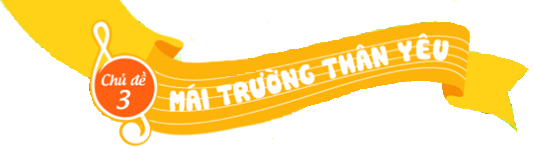 TIẾT 2
ÔN TẬP BÀI HÁT:
HỌC SINH LỚP HAI CHĂM NGOAN
ĐỌC NHẠC:
BÀI SỐ 2